Multi-dimensional data
NumPy
matrix multiplication, @
numpy.linalg.solve, numpy.polyfit
Array programming with NumPy
Harris et al.
Nature, volume 585, pages 357–362, 2020DOI 10.1038/s41586-020-2649-2
[Speaker Notes: Nature 2020 article summarizing the history of Numpy]
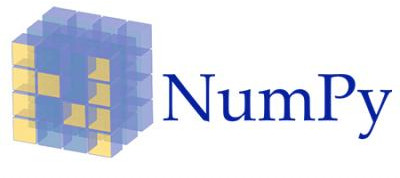 NumPy is a Python package for dealing with multi-dimensional data
www.numpy.org
docs.scipy.org/doc/numpy/user/quickstart.html
pylab ?
Guttag [2nd edition] uses pylab in the examples, but...

“pylab is a convenience module that bulk imports matplotlib.pyplot (for plotting) and numpy (for mathematics and working with arrays) in a single name space. Although many examples use pylab, it is no longer recommended.”
matplotlib.org/faq/usage_faq.html
NumPy arrays (example)
python only supports ranges of int
generate 5 uniform values in range [1,2]
numpy can generate ranges with float
returns a ”NumPy array” (not a list)”arange” ≡ ”array range” and generates the array explicitly
generate n uniformly spaced values
Plotting a function (example)
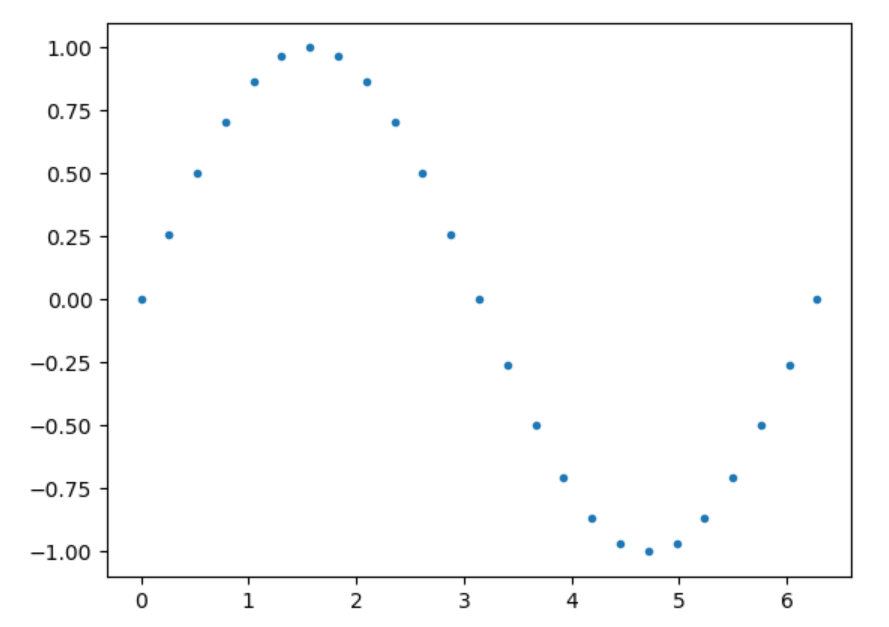 [Speaker Notes: linspace generate by default 50 values if 3rd value omitted]
A circle
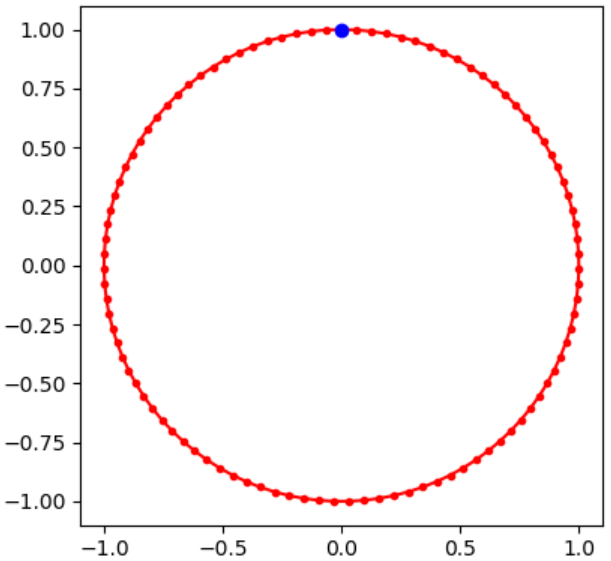 Two half circles
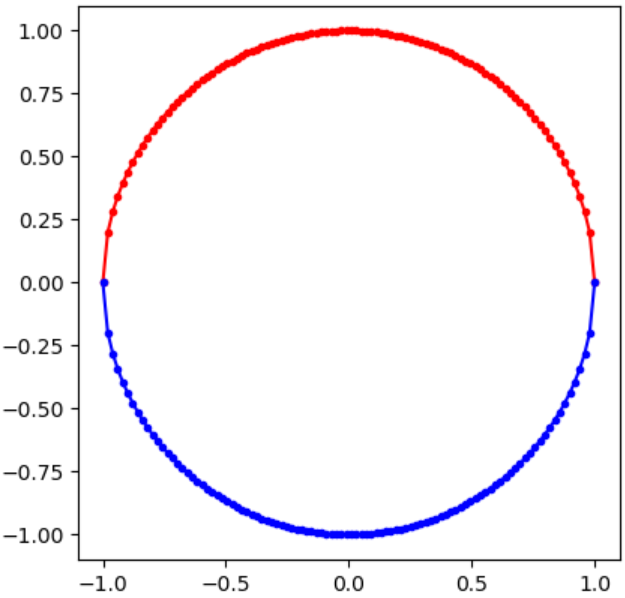 compact expression computing something quite comlicated
x is a NumPy array
** NumPy method __pow__ squaring each element in x
binary - NumPy method __rsub__ that for each element e in x computes 1 - e
np.sqrt NumPy method computing the square root of each element in x
unary – NumPy method __neg__ that negates each element in x
[Speaker Notes: Could also have used ”** 0.5”]
Creating one-dimensional NumPy arrays
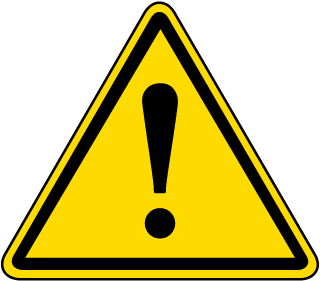 Elements of a NumPy array are not arbitrary precision integers by default – you can select between +25 number representations
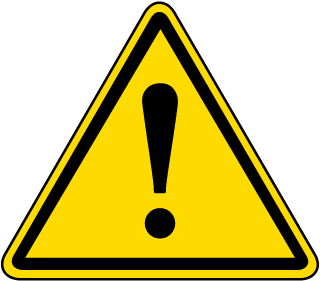 https://numpy.org/doc/stable/reference/arrays.scalars.html
[Speaker Notes: np.array accepts an array like argument  - e.g. not a generator object
np.array with integers generates an array with int32]
Supported dtypes
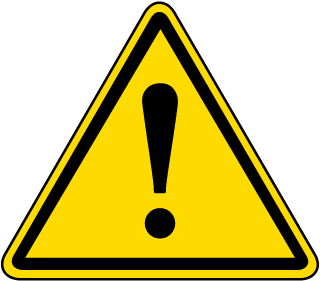 The supported dtypes is platform dependent
https://numpy.org/doc/stable/reference/arrays.scalars.html
Mantissa size in various numpy floats
mantissa
1.00001000002
    i
docs.scipy.org/doc/numpy-1.13.0/user/basics.types.html
Creating multi-dimensional NumPy arrays
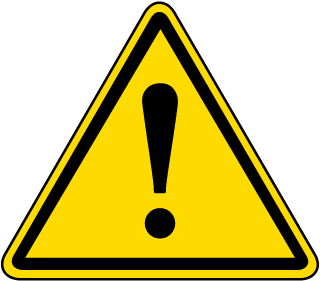 [Speaker Notes: Rows must contain same number of values
np.array([[1,2],[3,4,5]]) -> ValueError: inhomogeneous shape]
View vs Copy
Numpy is optimized to handle big multi-dimensional arrays
To avoid copying data, views allows one to look at the underlying data in different ways (data can be shared by multiple views)
reshape, ravel and slicing are examples creating views
flatten and ravel both turn multiple dimensional arrays into one dimensional arrays but flatten creates an explicit copy whereas ravel creates a space efficient view
[Speaker Notes: Views and slices are confusing!!!!
https://scipy-cookbook.readthedocs.io/items/ViewsVsCopies.html]
NumPy operations
PEP 465 - A dedicated infix operator for matrix multiplication
[Speaker Notes: .cross for 3-dimensional vectors
.T is only a view - so updates are applied to original matrix
@ calls method __matmul__ on array]
Universal functions (apply to each entry)
[Speaker Notes: np.mod can also take two arrays and applied elementwise modulo]
Axis
[Speaker Notes: sum(axis=0)  removes axis 0 (sums over this axis)]
Slicing
Broadcasting (stretching arrays to get same size)
Numpy tries to apply broadcasting, if array shapes do not match, i.e. adds missing leading dimensions and repeats a dimension with only one element:
  [[1],[2]] + [10,20]    column + row vector≡ [[1],[2]] + [[10,20]]              both ndim = 2 ≡ [[1,1],[2,2]] + [[10,20]] ≡ [[1,1],[2,2]] + [[10,20],[10,20]]≡ [[11,21],[12,22]]
To prevent unexpected broadcasting, add an assertion to your program:
assert x.shape == y.shape
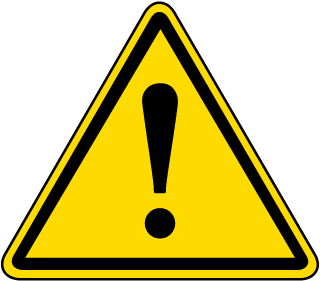 docs.scipy.org/doc/numpy/user/basics.broadcasting.html
Masking
[Speaker Notes: x[:, could also be x[…,]
Numpy is fast... but be aware of dtype
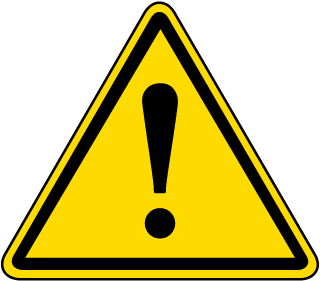 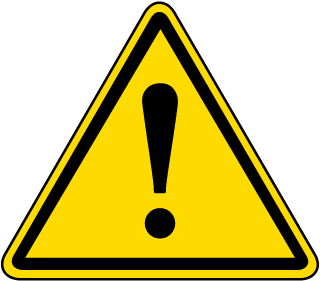 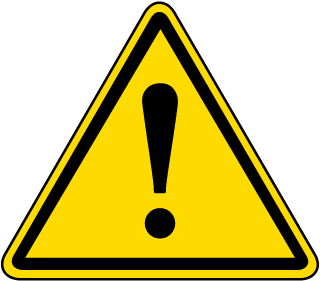 [Speaker Notes: Result assumes a 32 bit Python installation

~40 and ~10 times faster

timeit('sum(A)', setup='A = list(range(10**6))', number=100)             
1.6
timeit('sum(A)', setup='import numpy as np; A = np.array(range(10**6))', number=100)
RuntimeWarning: overflow encountered in scalar add
4.1  # slower
timeit('np.sum(A)', setup='import numpy as np; A = np.array(range(10**6))', number=100)
timeit('A.sum()', setup='import numpy as np; A = np.array(range(10**6))', number=100)
0.02  # factor 100 faster]
numpy.int32 – 32 bit signed two’s-complement integers
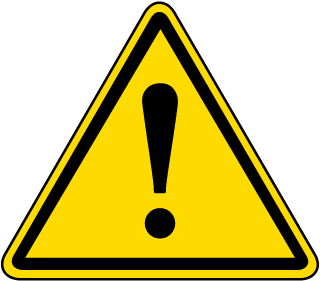 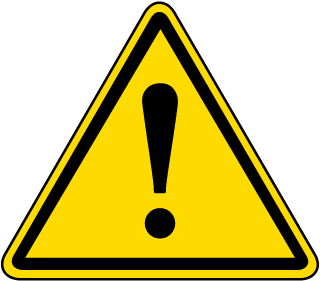 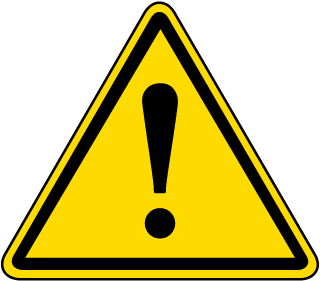 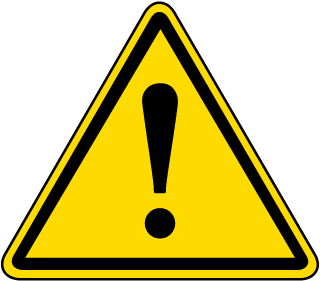 numpy.org/doc/stable/user/basics.types.html
en.wikipedia.org/wiki/Two’s_complement
Note: There is one more negative number than positive
Linear algebra
docs.scipy.org/doc/numpy/reference/routines.linalg.html
numpy.matrix
            “It is no longer recommended to use this class, even for linear algebra. Instead use regular arrays. The class may be removed in the future.”
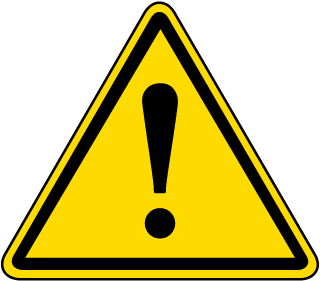 [Speaker Notes: Eigenvector v for eigenvalue lambda:  A * v = lambda * v

eig_values, eig_vectors = np.linalg.eig(x)  # eig_vectors = matrix, each column an eigenvector
for i, c in enumerate(eig_values):
    v = eig_vectors[:,i]
    print(f'{i=}, {c=}, {v=}')
    print(x @ v, c * v)]
Singular value decomposition, np.linalg.svd
r
r
r
V
r
M
U and V unitary matrix (UUT = I)
S diagonal matrix, decreasing singular values
U
s
0
=
0
m x n
m x m
m x n
n x n
np.ndarray shape=(520, 800) dtype=uint8 min=0 max=252
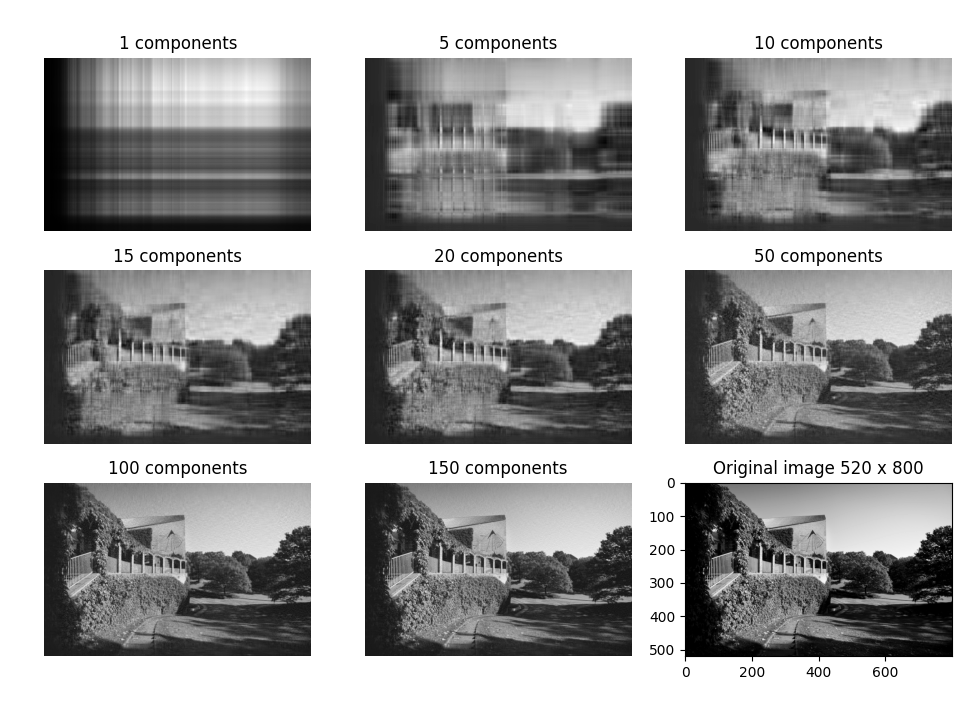 [Speaker Notes: SVD not part of “Linear Algebra” course, but chapter 14.3 in lecture notes by Jesper Funch Thomsen
Example shows how SVD can be used for image compression
Pink part of V is required for making U unitary, but is not used at all in the final product (wasted computation…)
u, s, v are numpy arrays with floats]
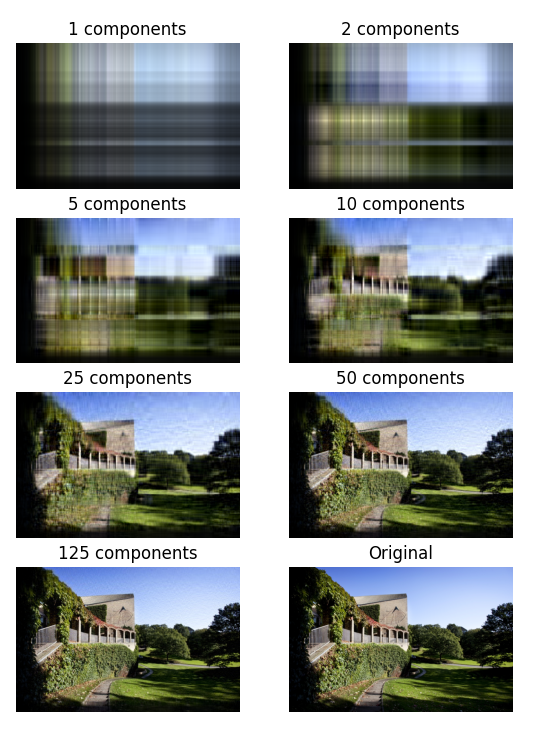 … and in color
shape=(520, 800, 3)
3 = (red, blue, green)
shape=(520, 2400)
v shape=(520, 2400) instead of (2400, 2400)
shape=(520, 800, 3)
[Speaker Notes: np.linalg.svd(…full_matrices=False) only generates the non-zero part of V]
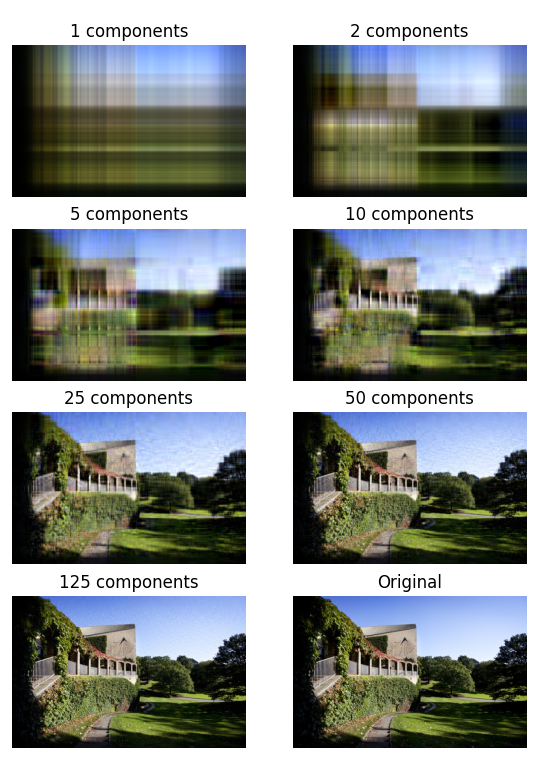 … and in color (stacked)
shape = (520, 800, 3)
shape = (3, 520, 800)
element-wise multiplication (*),
broadcasting (None),
stacked for each color (:)
shape = (520, 800, 3)
[Speaker Notes: Apply SVD to each color seaparately
Replace muliplication by diagonal matrix by elementwise multiplication of broadcast row vector
Stacked, applies svd to each of the indexes of the first coordinate]
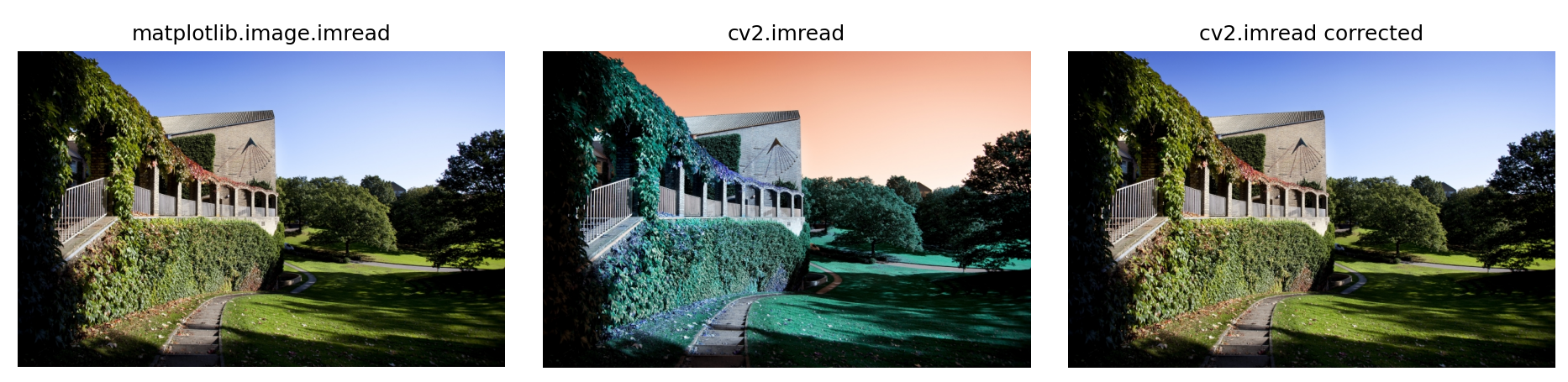 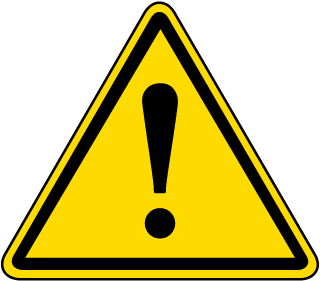 [Speaker Notes: Red and Blue are swapped in the representation used by Open CV

Middle picture is not red dust from the Sahara….]
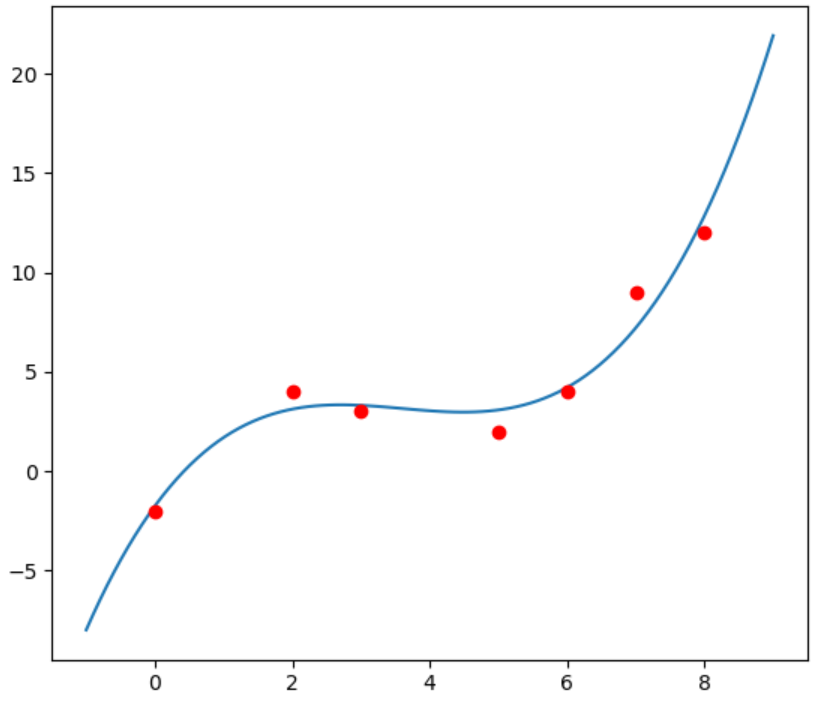 numpy.polyfit
docs.scipy.org/doc/numpy/reference/generated/numpy.polyfit.html
[Speaker Notes: d << n – otherwise overfitting]
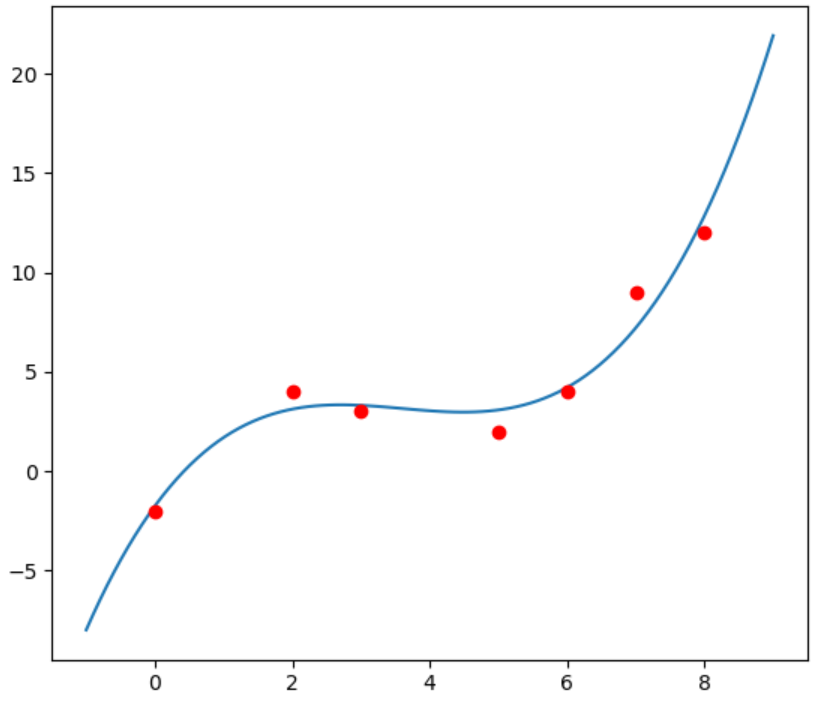 degree
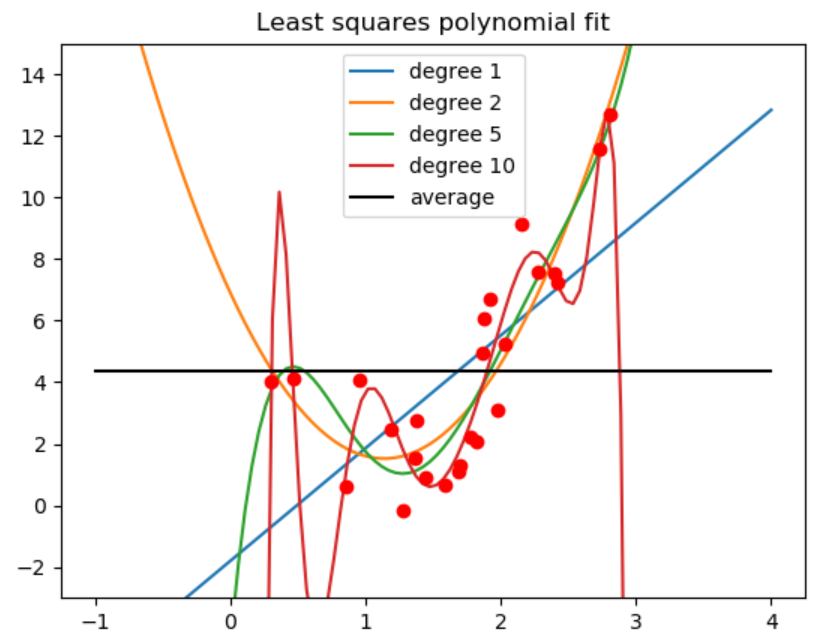 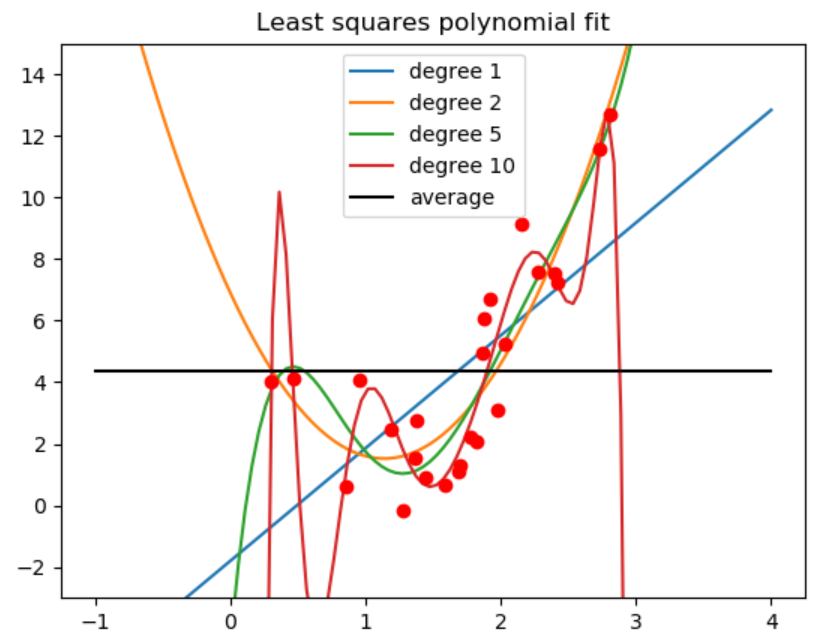 Animating bouncing balls
matplotlib figures can be animated using 
matplotlib.animation.FuncAnimation
that as arguments takes the figure to be updated/ redrawn, a function to call for each update, and an interval in milliseconds between updates
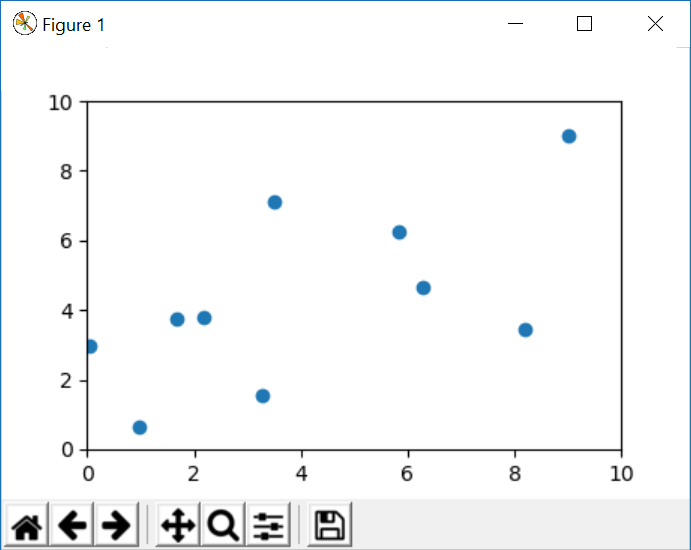 [Speaker Notes: numpy arrays are passed to matplotlib plot and set_data

 y[bounce] -= dy[bounce] important to apply filters to both sides, to ensure the sliced arrays have the same size]
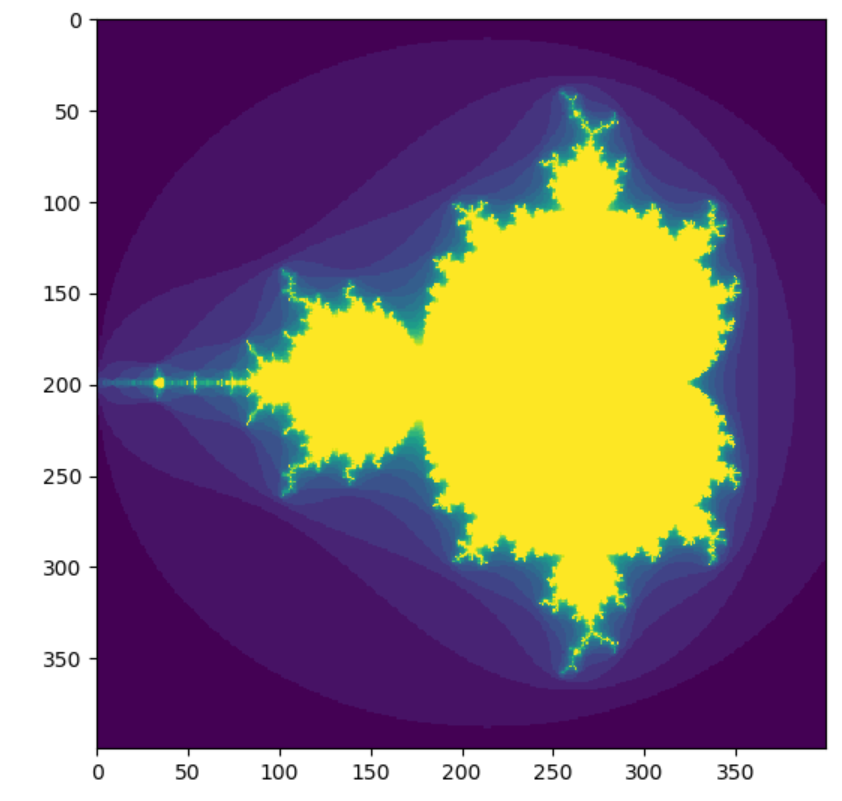 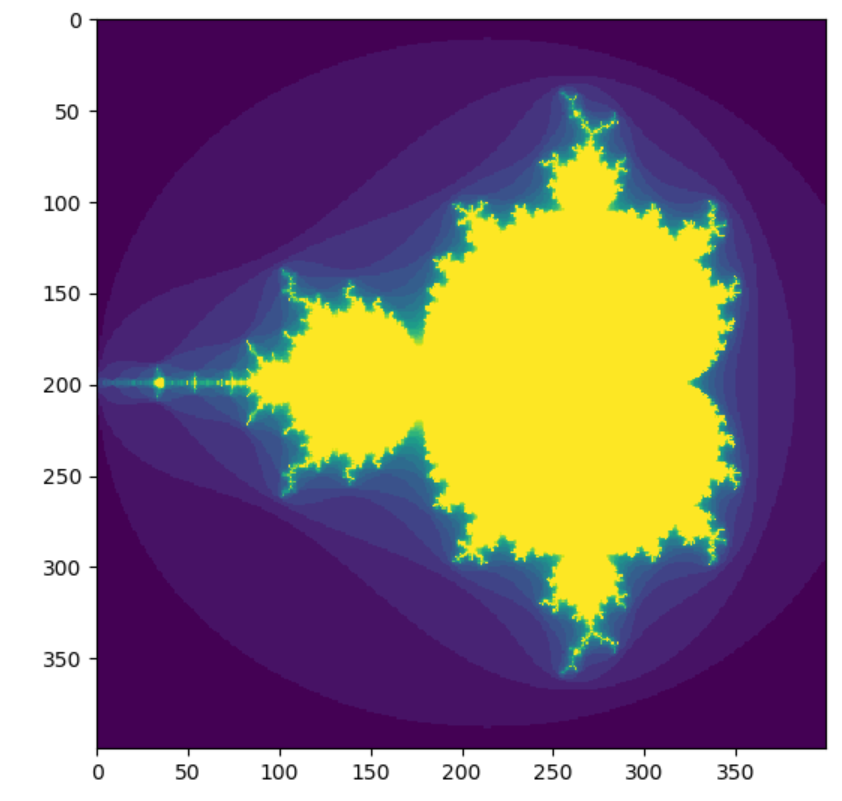 code from docs.scipy.org/doc/numpy/user/quickstart.html
[Speaker Notes: Basically for each point=convex number iterate a process. Color = number of steps until norm of number > 2.

2D numpy array (numbers 0..20) can be viewed as an image, pyplot applies default colomap (plasma?)

np.conj : Return the complex conjugate, element-wise (changing the sign of its imaginary part)
z * np.conj(z)  = squared length of z

z[diverge] = 2  is to avoid overflow messages]